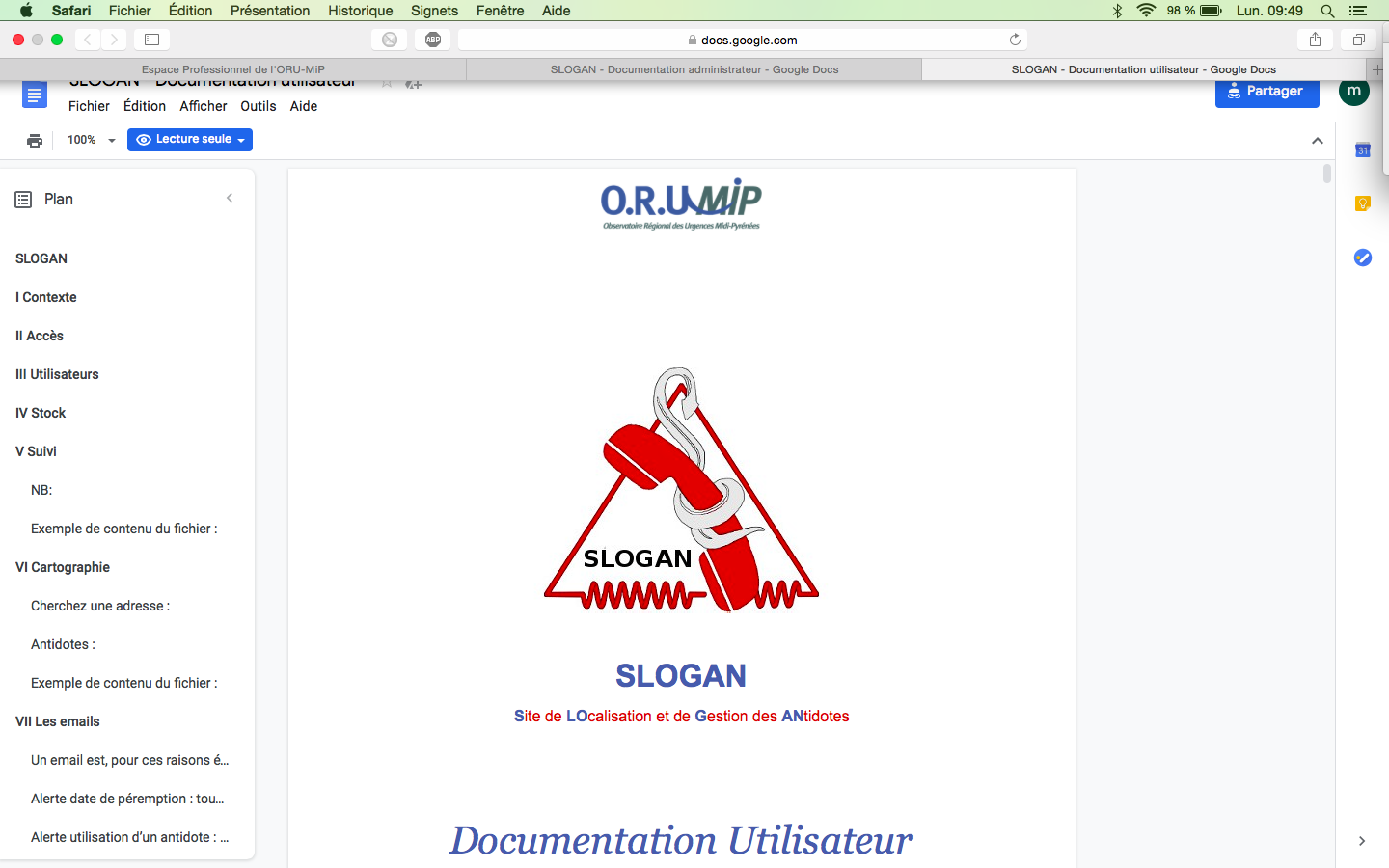 SLOGANSite de LOcalisation et de Gestion des ANtidotes
Bilan par le CAPTV après 3 ans d’UTILISATION
Journée Régionale OMéDIT Bretagne – Mardi 12 novembre 2019 
Dr Marion LEGEAY – CAPTV Angers
1
Rappels
Géolocalisation de certains antidotes en visualisant sur une carte leur stock au sein des établissements
 Alimentation par les pharmaciens
 Quelles utilité? 
Visualisation du / des stock(s) d’une zone étendue
Analyse des consommations
Proposition d’un stock optimal
Gestion des péremptions
Participation à la Toxicovigilance 
Aide à la réponse toxicologique d’urgences (RTU) en pré-hospitalier ou hospitalier
2
[Speaker Notes: Le CATPV sur territoire très étendu
Ce site permet donc une géolocalisation de certains antidotes en visualisant sur une carte leur stock au sein des établissements qui en disposent.
Il est alimenté par les gestionnaires locaux (pharmaciens des établissements) qui bénéficient alors de fonctionnalités d’optimisation de la gestion de leur stock.
Il est initialement destiné aux Toxicologues des CAPTV pour les aider lors de la prise en charge des patients nécessitant un antidote :
soit en les orientant vers l’établissement en disposant
soit en organisant le transfert de l’Antidote de l’établissement le plus proche vers celui où le patient est hospitalisé et ceci sous couvert de la collaboration et de l’autorisation des pharmaciens responsables.

Analyse des consommations : 
Possibilités de statistiques annuelles 
Proposition du stock optimal pour les Etablissements de Santé]
Utilisation par CAPTV
33 utilisations en RTU recensées entre avril 2017 et septembre 2019

 Patient aux urgences ou autre service de l’ES : consultation du stock disponible sur place
Ex : Morsure de vipère chez une patiente de 33 ans.  Admise aux urgences 20 min plus tard aux urgences.
Traces de la morsure, douleur localisé et œdème extensif = grade IIa, indication à sérothérapie
Interrogation sur SLOGAN quel sérum disponible afin de conseiller l’urgentiste sur la posologie
RAD le lendemain matin, bonne évolution
3
[Speaker Notes: Chiffre d’utilisation probablement sous estimé car utilisation doit être inscrite de façon explicite dans le dossier, pas de requête faite depuis sept (utilisation ++ avec legalon)]
Utilisation par le CAPTV
Prise en charge pré-hospitalière avec SAMU : orientation du patient  vers un ES disposant de l’antidote
Ex : Appel du SAMU 29 pour une ingestion de liquide de refroidissement chez un enfant de 22 mois. 
Demande du SAMU si possibilité de prise en charge sur Quimper ou si besoin de transporter jusqu’à Brest pour la prise en charge.
Visibilité sur l’outil SLOGAN de la disponible du Fomépizole sur le CH de Quimper
Orientation de l’enfant vers les urgences les plus proches disposant de l’antidote

Ex: Ingestion de 2 à 3 gorgées d’un produit déconditionné dans une bouteille de Perrier par un patient de 82 ans. Produit donné par une amie de l’épouse. Produit suspecté : FORMOL
Doute sur présence de méthanol (indication au fomépizole)
Plusieurs vomissements sanguinolant pendant le transport par les pompiers
Acidose métabolique aux urgences, transfert du patient en réanimation sur un autre ES.
Confirmation de teneur 5% de méthanol  après récupération de l’indentification du produit. Vérification sur SLOGAN de la disponibilité du Fomépizole sur l’ES accueillant le patient
4
Utilisation par le CAPTV
Demande du pharmacien pour dépannage
Ex : Difficulté de connexion à SLOGAN par pharmacien d’astreinte en période de week end. Visualisation de la cartographie par le CAP et indication des différents stocks autour de l’ES pour dépannage de Fomépizole. 

Ex : week end de la Toussaint
2 patients admis aux urgences de Faye L’Abbesse suite à des diarrhées persistantes, vomissements, douleurs digestives après un repas de champignons. 
Découverte d’une cytolyse majeur et d’une IHC pour les 2 patients : forte suspicion d’un Sd phalloïdien = indication à un traitement par NAC et Légalon.
Transfert des 2 patients en réanimation au CHU de Tours pour rapprochement d’un centre de greffe hépatique. 
Appel de l’interne de pharmacie pour savoir où se dépanner pour le week end.
5
Pas d’accès à SLOGAN en région Centre Val de Loire
Disponibilité du Légalon en région Bretagne, Pays de la Loire, Nouvelle Aquitaine et Normandie communiqué mais pas de visibilité sur les ES proches du CHU de Tours
Temps passé pour dépannage ++
Absence de vision d’ensemble du stock en région
6
Activité des PUI
Dernières mise à jour / saisie
7
ACTIVITE en région Bretagne
53 comptes créés en région Bretagne depuis fin 2016 dont 8 comptes urgentistes

> Suppression de 13 comptes par l’ORUMIP cet été devant inactivité (pas de connexion depuis plus de 18 mois)
> Désactivation de 11 comptes

29 comptes actifs actuellement
8
Un site actif
Nouvelle politique de gestion des comptes par l’ORUMIP

 Suppression des comptes inactifs depuis plus de 18 mois
 l'utilisateur ne s'est pas connecté depuis plus de 6 mois : mail informatif pour qu'il se connecte dans les 2 mois sinon son compte sera désactivé
 Au bout de 2 mois de plus, si aucune connexion, on désactive le compte : mail informatif pour qu'il contacte son administrateur pour se connecter dans les 2 mois sinon son compte sera supprimé
 Au bout de 2 mois de plus, suppression du compte : mail indiquant la clôture de son compte
Pour sortir du cycle, il suffit pour l'utilisateur de se connecter.
9
[Speaker Notes: ORUMIP : Observatoire Régional des Urgences de Midi-Pyrénées]
Conclusion
Outils de travail intégré par les médecins et pharmaciens toxicologues du CAPTV. 
 Amélioration de la rapidité de la prise en charge des patients
 Bonne adhésion en région Bretagne
 Dynamisme de l’outil obligatoire. Participation active des pharmaciens de PUI nécessaire.
10